Welcome to Eureka Math
Please sit next to your child
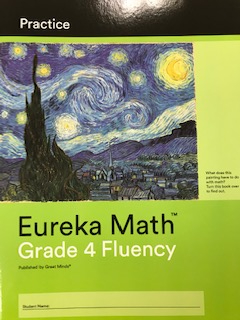 PRACTICE BOOK
Sprints
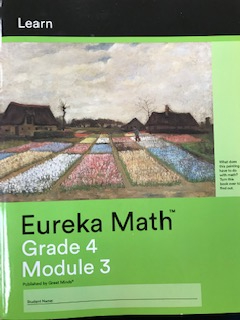 LEARN BOOK
Application
Problem Set
Exit Ticket
Lesson Templates
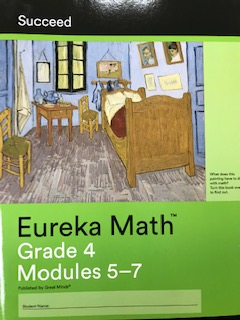 SUCCEED BOOK
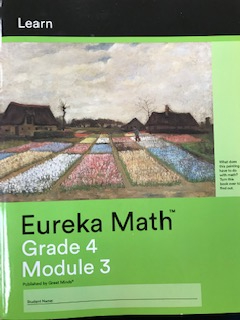 Homework Helper
Homework
Parent Tip Sheets
Located on each teacher’s blog or Class Dojo
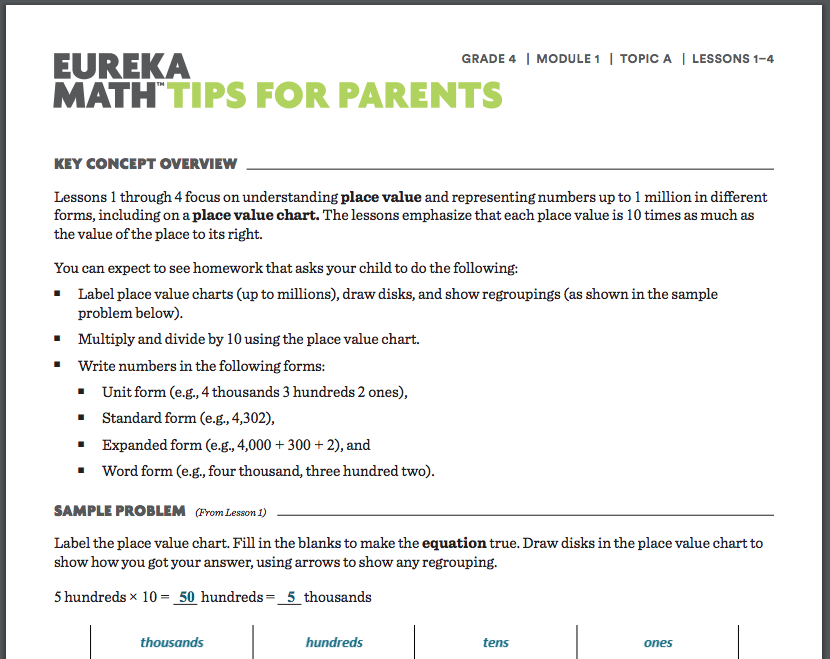 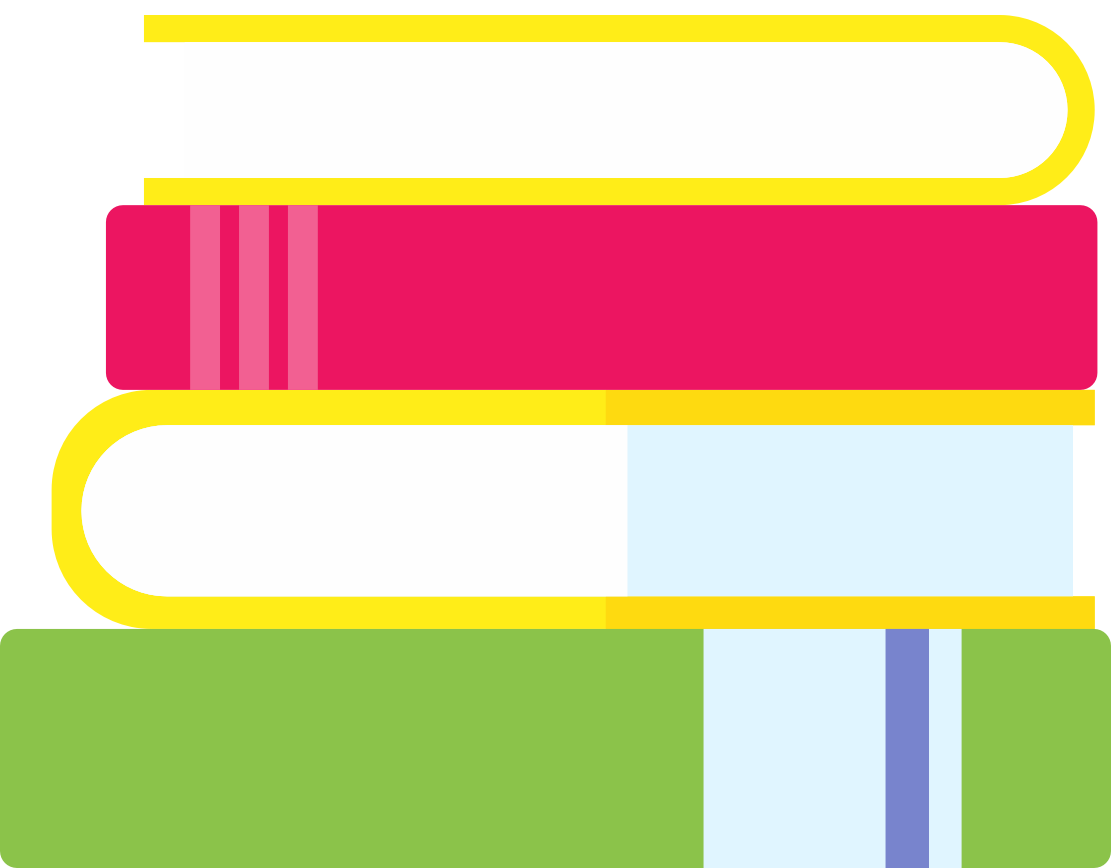 Resources
Websites
Teacher Blogs
Ms. Shene
Ms. Guadiana (see Class Dojo)
Mrs. Majetic
www.embarc.online	

www.zearn.org
Presentation Notes